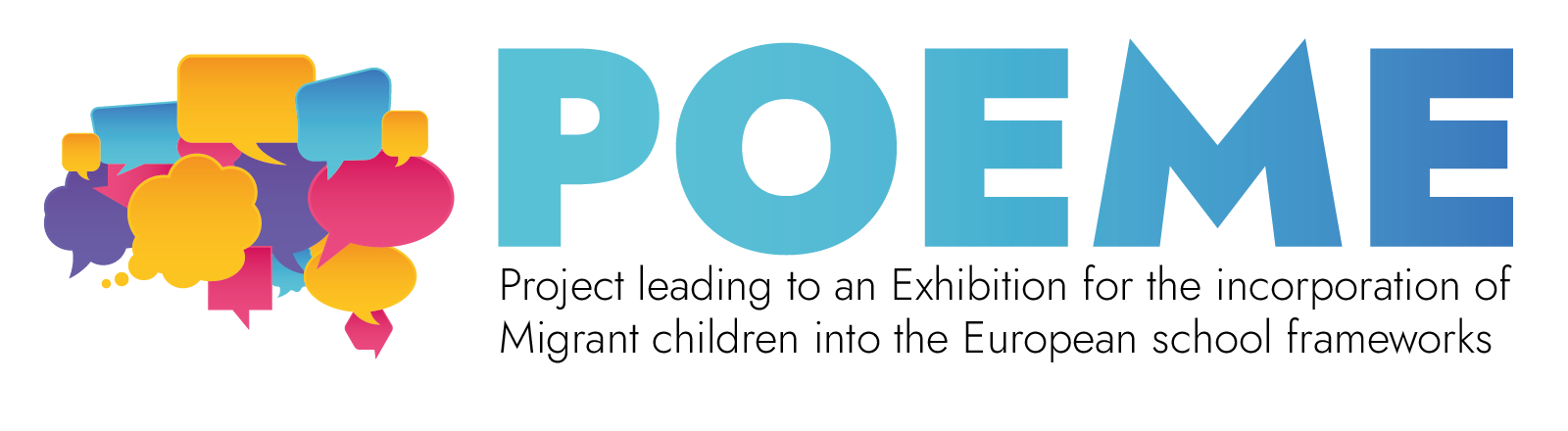 Mεθοδολογία του POEME 
 για τη δημιουργία μεικτών εκθέσεων -  
 Διαδικτυακό Σεμινάριο Εκπαιδευτικών
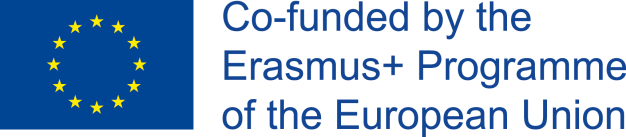 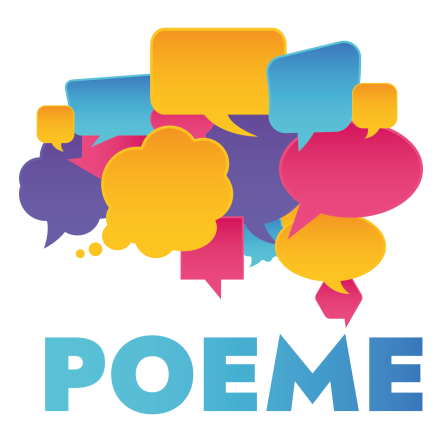 Περιεχόμενο  διαδικτυακού σεμιναρίου
1 –Μεθοδολογία του  POEME για τη δημιουργία μεικτών εκθέσεων.
Καινοτομία του  έργου
Γιατί να χρησιμοποιούμε μεικτές εκθέσεις;  
Πώς καταλήγουμε στην ιδέα της σχολικής έκθεσης;
Παρουσίαση του διαδραστικού ηλεκτρονικού βιβλίου-οδηγού για τις εκθέσεις του POEME
2 – Δημιουργία μεικτών εκθέσεων στο σχολείο 
Υποδείγματα εκθέσεων του POEME 
Καθοδήγηση βήμα προς βήμα για τη δημιουργία μίας μεικτής έκθεσης.
Προσχέδια και κατευθυντήριες γραμμές μιας υποδειγματικής έκθεσης του έργου POEME
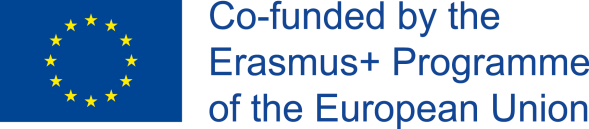 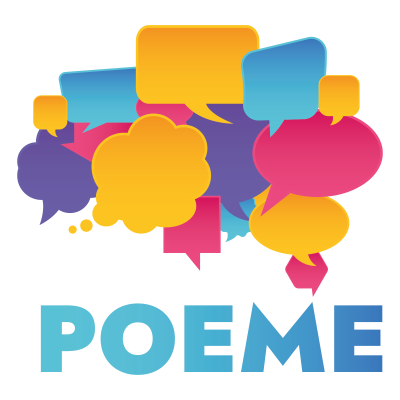 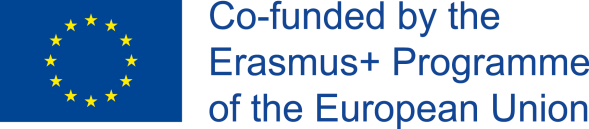 Mεθοδολογία του POEMEγια τη δημιουργία μεικτών εκθέσεων
Καινοτομία του POEME
Δεύτερος στόχος
Πρώτος στόχος
Δημιουργία μεικτών εκθέσεων (ψηφιακή ή φυσική), με τους μαθητές στον ρόλο του διοργανωτή. Η δημιουργία αυτών των εκθέσεων θα φέρει θετικά αποτελέσματα ως προς τη συμπερίληψη των αλλοδαπών μαθητών/-τριών στα Ευρωπαϊκά σχολεία, καθώς και ως προς την απόκτηση δεξιοτήτων του   21ου  αιώνα.
Δημιουργία φύλλων εργασίας και ηλεκτρονικών βιβλίων, που στοχεύουν όχι μόνο στη διδασκαλία της γλώσσας αλλά και στην ψηφιακή κατάρτιση αλλοδαπών μαθητών/-τριών και στην ευαισθητοποίησή τους ως προς την Ευρωπαϊκή πολιτιστική κληρονομιά. Τo υλικό που παρέχεται μπορεί να χρησιμοποιηθεί σε μετωπικές, μεικτές ή διαδικτυακές μορφές,  μάθησης.
Εκσυγχρονισμός της διδασκαλίας της δεύτερης γλώσσας ως προς το περιεχόμενο (Ευρωπαϊκή πολιτιστική κληρονομιά) και τη χρήση των ψηφιακών εργαλείων (ηλεκτρονικά φύλλα εργασίας και βιβλία), καθώς και ως προς τον τρόπο που θα εργαστούν οι μαθητές για την κατάκτηση της γλώσσας, την πολιτιστική τους αφύπνιση και την παρουσίαση της δουλειάς τους (μεικτές εκθέσεις μάθησης ).
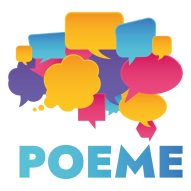 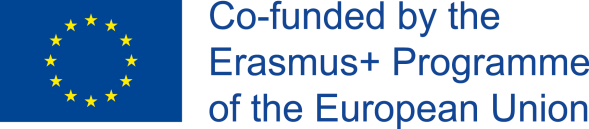 [Speaker Notes: Αυξανόμενη ή σταδιακή]
Πώς καταλήγουμε σε μια έκθεση;
Οι μεικτές εκθέσεις του POEME έχουν επιλεγεί ως το τελικό αποτέλεσμα (IO5), επειδή η έκθεση θα απαιτήσει  όλες τις δεξιότητες που αποκτήθηκαν στα προηγούμενα IOs (κυρίως γνώση της γραπτής γλώσσας, ψηφιακές δεξιότητες, γνώση της σημασίας της Ευρωπαϊκής πολιτιστικής κληρονομιάς, αποκτηθέν λεξιλόγιο):
IO1: θεωρία βάσει έρευνας και e-report σχετικό με την προσέγγιση του POEME.
IO2: συμπληρωματικές δραστηριότητες και ψηφιοποιημένο υλικό με θεωρία και ασκήσεις, σχετικό με την πολιτιστική κληρονομιά, με σκοπό την εξοικείωση με το λεξιλόγιο και την εφαρμογή του μέσω ηλεκτρονικών φύλλων εργασίας (Ε-Worksheets).
IO3: υποδείγματα ηλεκτρονικών βιβλίων και επεξηγηματικό υλικό, καθώς και διαδικτυακό σεμινάριο σχετικό με το πώς οι εκπαιδευτικοί θα δημιουργήσουν τα δικά τους ηλεκτρονικά βιβλία.
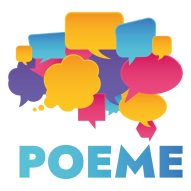 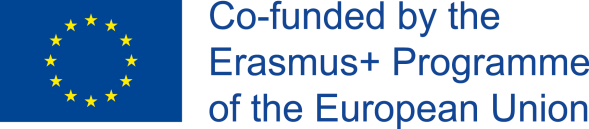 [Speaker Notes: Τις δικές τους εκθέσεις ή τα δικά τους βιβλία ?]
Γιατί να χρησιμοποιούμε μεικτές εκθέσεις;
Το έργο του POEME δίνει ευκαιρίες σε αλλοδαπούς (πρόσφυγες, μετανάστες) και ημεδαπούς μαθητές να συνεργαστούν και να οργανώσουν τις δικές τους εκθέσεις. Η διαδικασία της επιμέλειας των εκθέσεων, τους δίνει τη δυνατότητα να οργανώσουν, να σχεδιάσουν και να υλοποιήσουν τις εκθέσεις τους έχοντας ξεκινήσει από το μηδέν. Τα πολλαπλά και διαφορετικά οφέλη τονίζουν περαιτέρω την παιδαγωγική χρήση των εκθέσεων:
Ανταλλαγή γνώσης
Τεχνολογία πληροφορίας και επικοινωνίας και ψηφιακές δεξιότητες
Ενεργητική ενασχόληση και συμμετοχική μάθηση
Δεξιότητες συντονισμού και διαχείρισης εργασιών
Έρευνα και ανάλυση ακαδημαϊκής βιβλιογραφίας
Έρευνα αντικειμένων και δεξιότητες συγκρότησης
Δεξιότητες παρουσίασης και επικοινωνίας
Ομαδική εργασία
Κριτική και πρωτότυπη σκέψη
Διαπροσωπικές δεξιότητες
Πληροφοριακή παιδεία
Δυνατότητα εφαρμογής της πληροφορίας
 Αποτελεσματικός καθορισμός στόχων 
      και επίλυση προβλημάτων
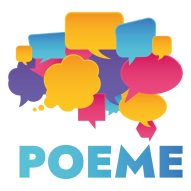 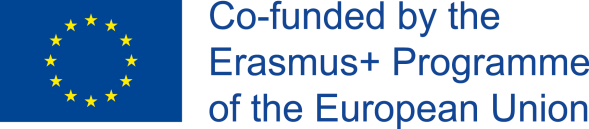 IO4:Ηλεκτρονικό εγχειρίδιο για τις εκθέσεις του  POEME
Οι νεαροί επιμελητές των εκθέσεων θα χρειαστεί να βασιστούν σε αρκετές δεξιότητες για κάθε ένα βήμα της έκθεσης. Tο εγχειρίδιο αυτό είναι μέρος του έργου του POEME και στηρίζεται σε προηγούμενα παραδοτέα. Είναι ένας διαδραστικός οδηγός που καλεί τους μαθητές ηλικίας 12-18 ετών να δουλέψουν συλλογικά. Τους παρέχει συγκεκριμένα βήματα, εργαλεία και παραδείγματα ώστε να δημιουργήσουν μία μεικτή έκθεση.
Καινοτομία: Δεν υπάρχει κάποιο άλλο εγχειρίδιο για νεαρούς επιμελητές-διοργανωτές που να εξηγεί  βήμα-βήμα πώς μία έκθεση μπορεί να αναπτυχθεί, καθώς και ποιες δεξιότητες απαιτούνται και αναπτύσσονται σε κάθε φάση της.
Διαθέσιμο  online  στο: https://poemeproject.eu/io4-interactive-e-guidebook-for-poeme-exhibitions/                         			Ας δούμε πώς λειτουργεί…
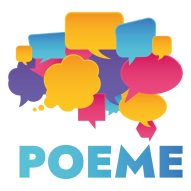 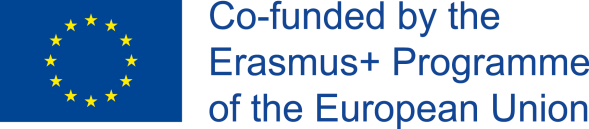 IO4:Ηλεκτρονικό εγχειρίδιο για τις εκθέσεις του  POEME
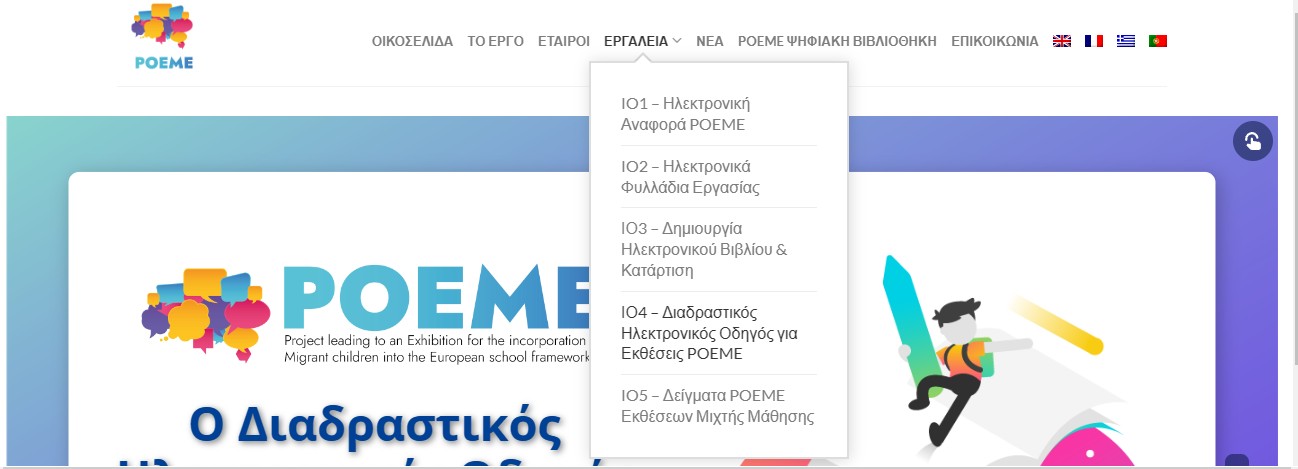 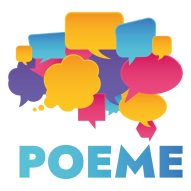 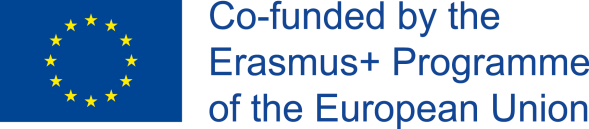 IO4:Ηλεκτρονικό εγχειρίδιο για τις εκθέσεις του  POEME
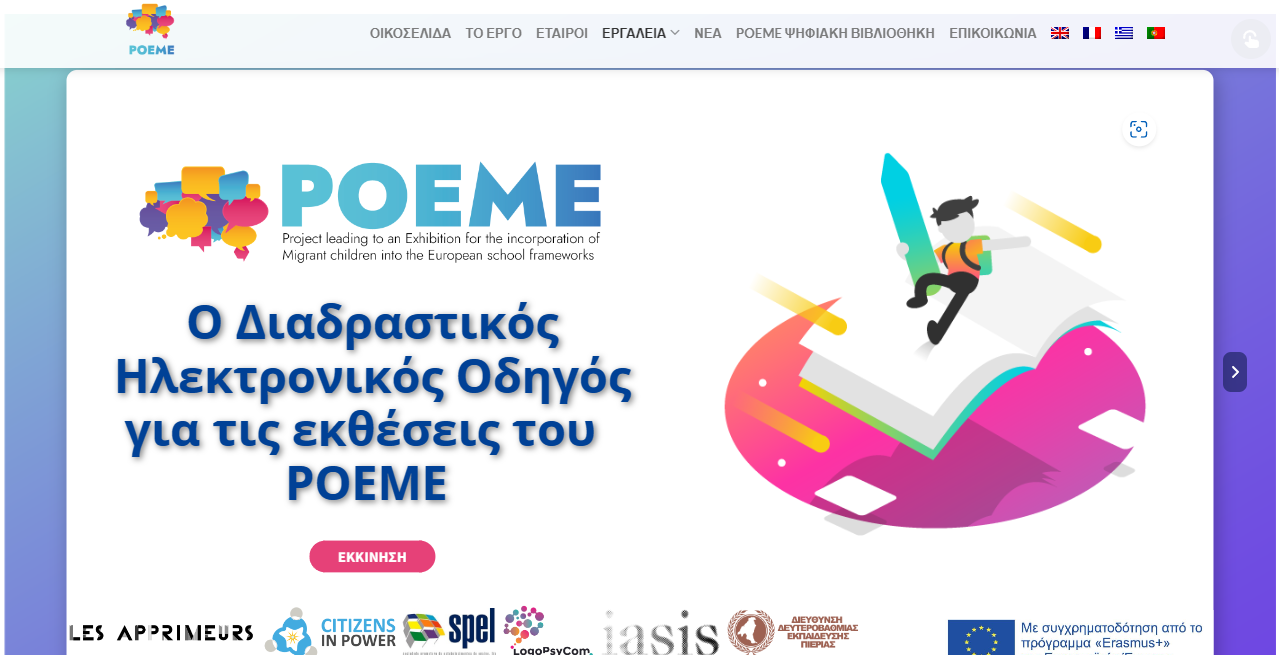 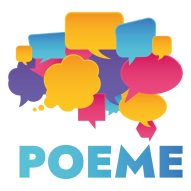 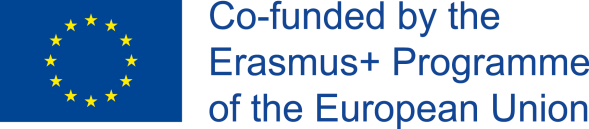 IO4:Ηλεκτρονικό εγχειρίδιο για τις εκθέσεις του  POEME
Πηγαίνοντας στην αρχική σελίδα
2. Στηριζόμαστε σε βασική έρευνα και δεξιότητες ανάλυσης μέσα από διαδικτυακές πηγές.
3. Πώς να δημιουργήσετε το αφήγημα πίσω από τον πολιτιστικό θησαυρό που έχει επιλεγεί για την έκθεση, έτσι ώστε να μας το περιγράψετε σαν να ήταν μία ιστορία.
4. Πώς να αναπτύξετε, να σχεδιάσετε και να  συγκροτήσετε τα εκθέματα.
5. Πώς να φτιάξετε κατάλληλα υποδείγματα, να τυπώσετε και να παρουσιάσετε το υλικό σας.
6. Πώς να δημιουργήσετε, να επεξεργαστείτε και να ενσωματώσετε videos και να φτιάξετε και να  επεξεργαστείτε φωτογραφίες υψηλής ποιότητας. 
7. Πώς να προετοιμάσετε επιπλέον δράσεις κατά τη διάρκεια μίας έκθεσης,
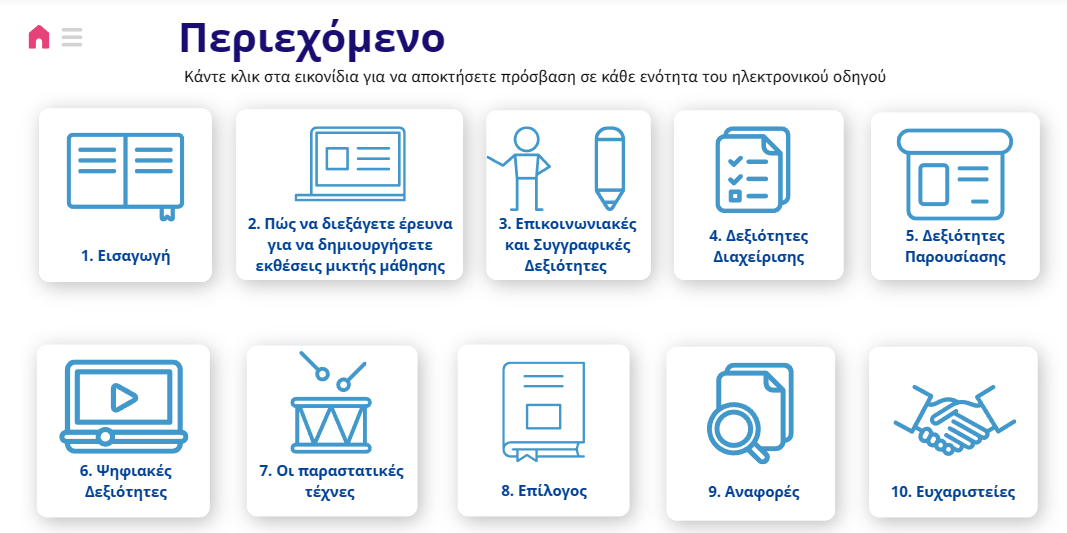 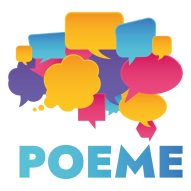 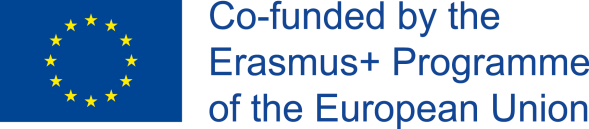 [Speaker Notes: 2. If it was a story στην αγγλική  version .]
IO4:Ηλεκτρονικό εγχειρίδιο για τις εκθέσεις του  POEME
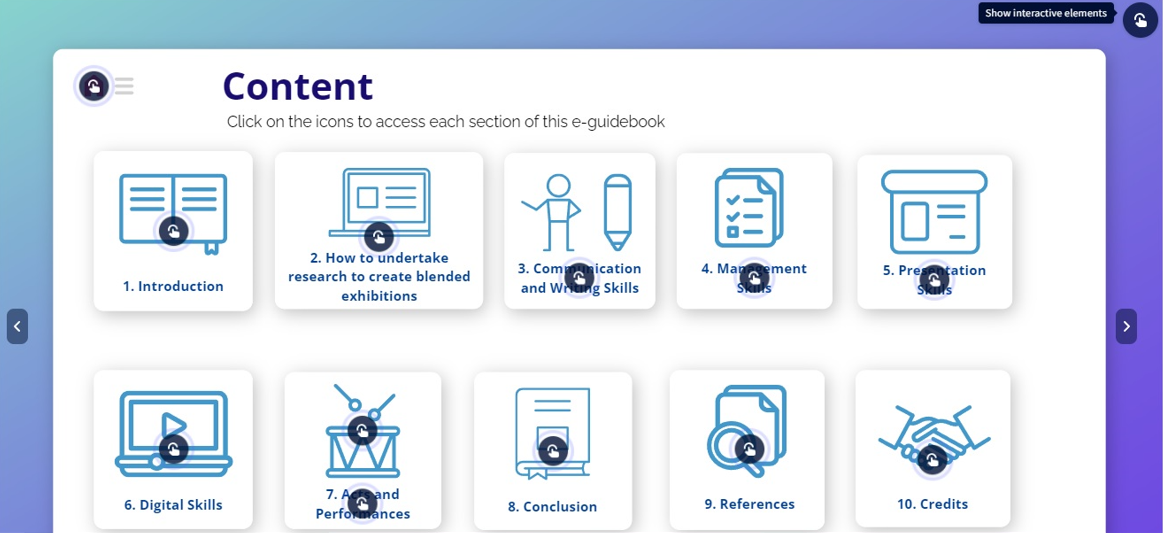 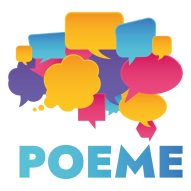 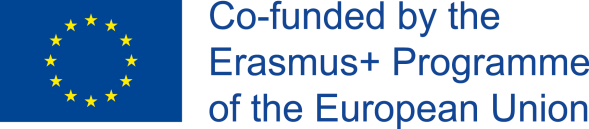 IO4:Ηλεκτρονικό εγχειρίδιο για τις εκθέσεις του  POEME
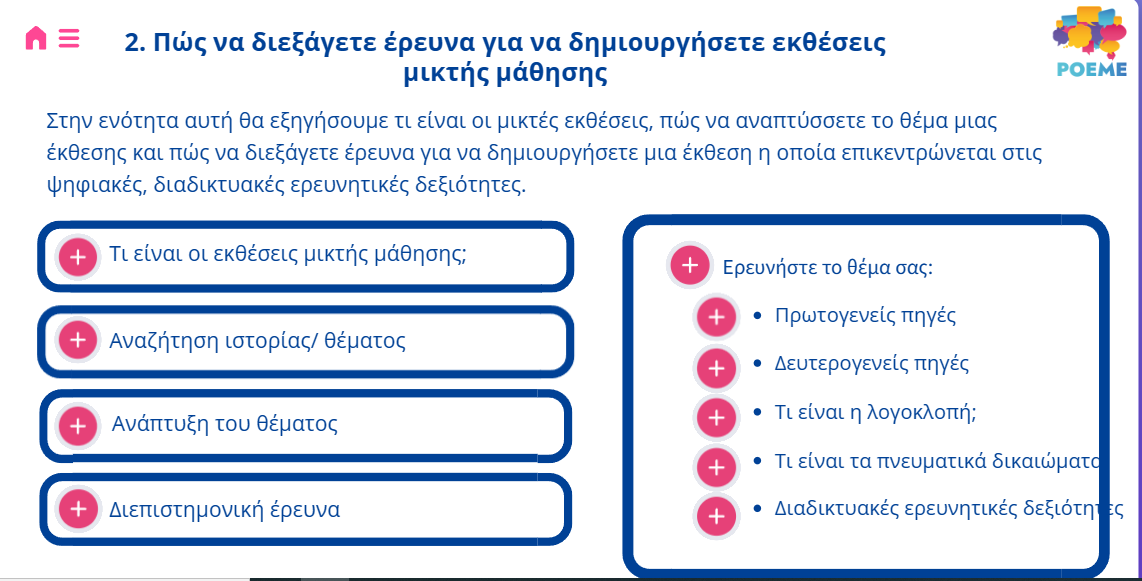 Βασικό μενού
Πηγαίνετε σε αυτή 
τη συγκεκριμένη 
υποενότητα
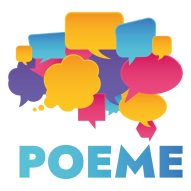 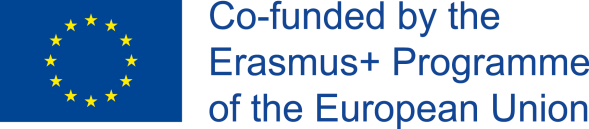 IO4:Ηλεκτρονικό εγχειρίδιο για τις εκθέσεις του  POEME
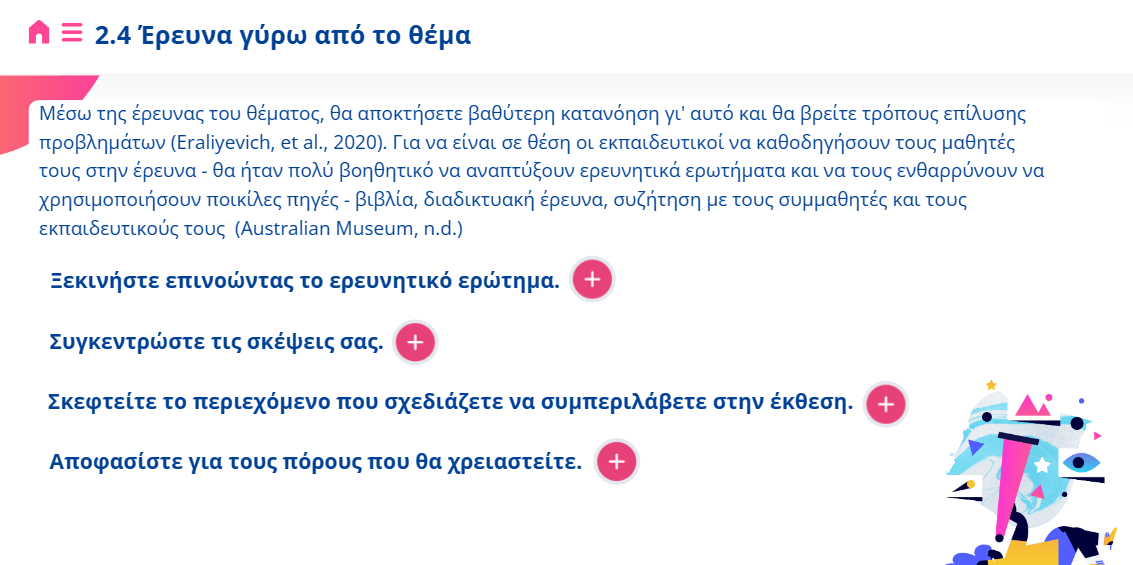 Κάνουμε κάποιες υποδείξεις
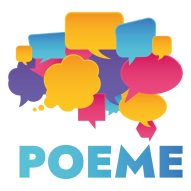 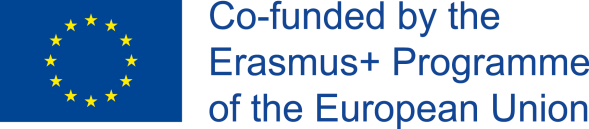 IO4:Ηλεκτρονικό εγχειρίδιο για τις εκθέσεις του  POEME
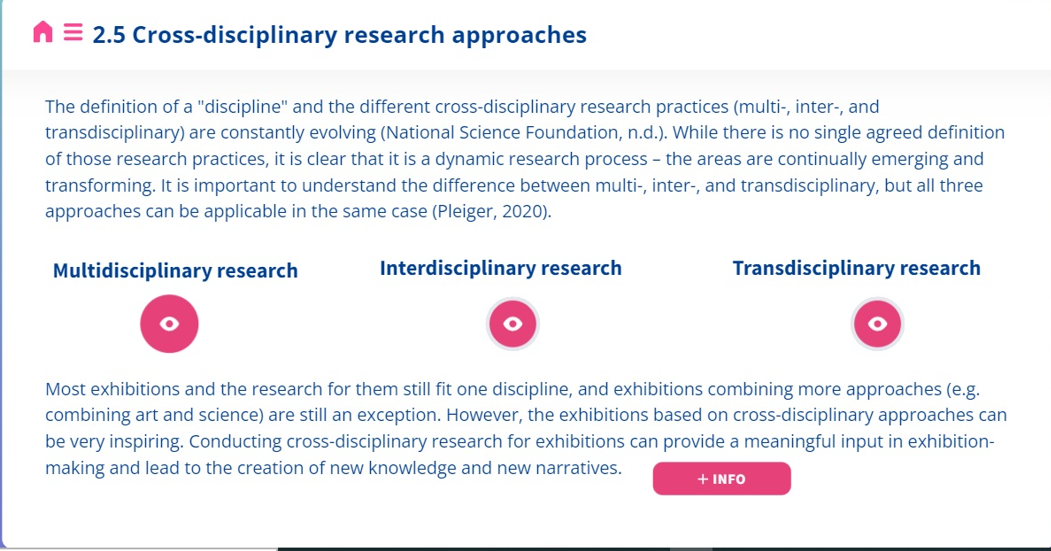 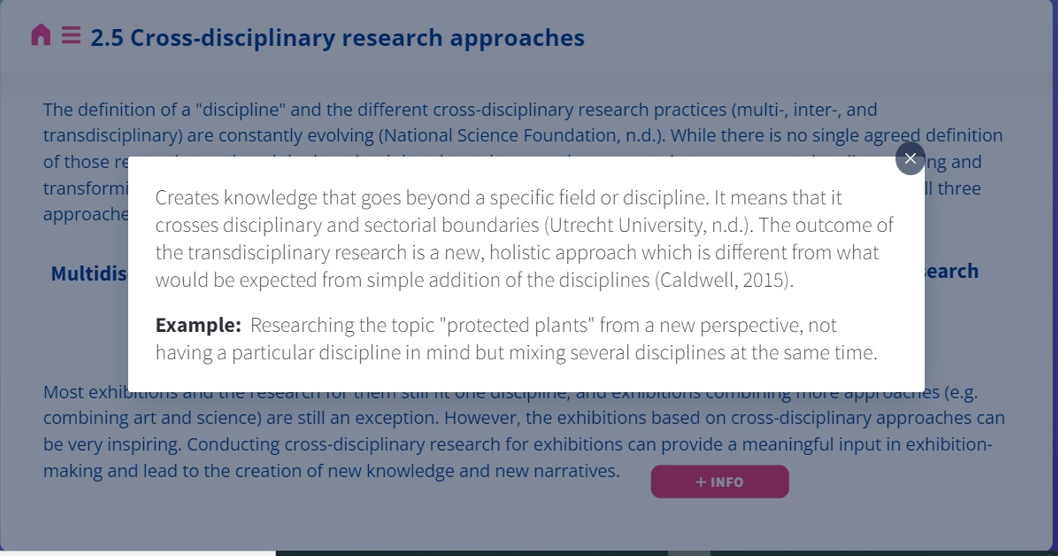 Eξηγούμε, δίνουμε παραδείγματα ή φωτογραφίες
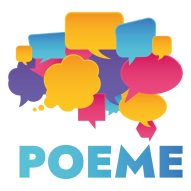 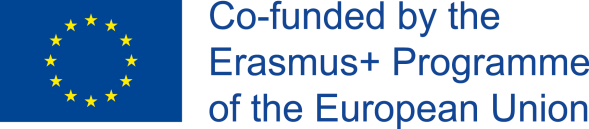 IO4:Ηλεκτρονικό εγχειρίδιο για τις εκθέσεις του  POEME
Δίνουμε/δείχνουμε περισσότερες πληροφορίες
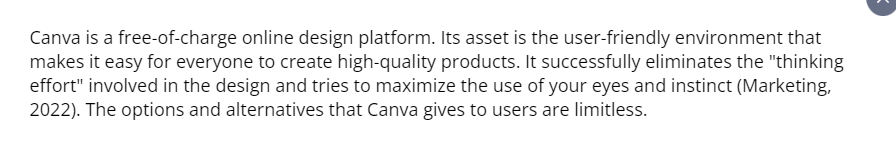 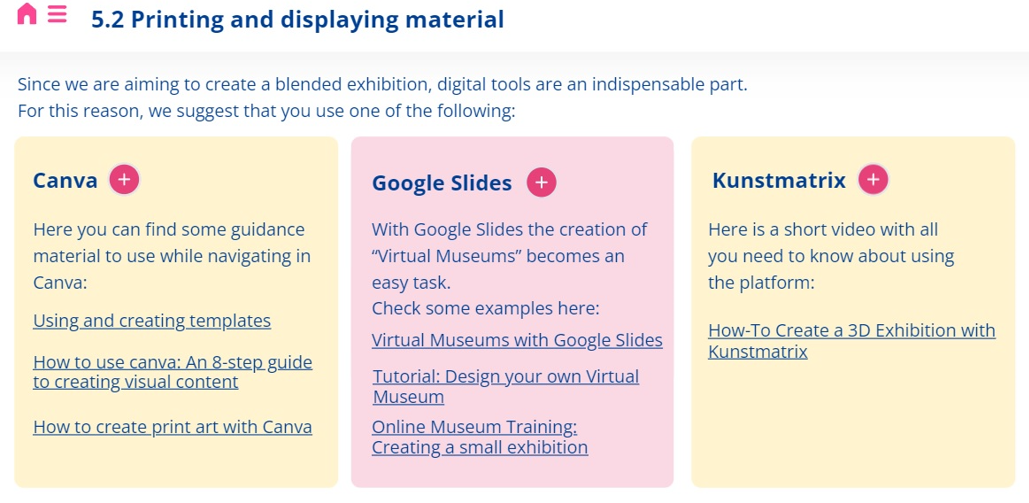 Διαθέσιμοι σύνδεσμοι με άλλες χρήσιμες 
ιστοσελίδες
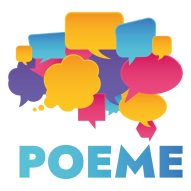 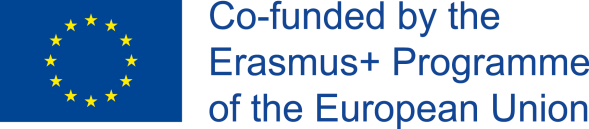 IO4:Ηλεκτρονικό εγχειρίδιο για τις εκθέσεις του  POEME
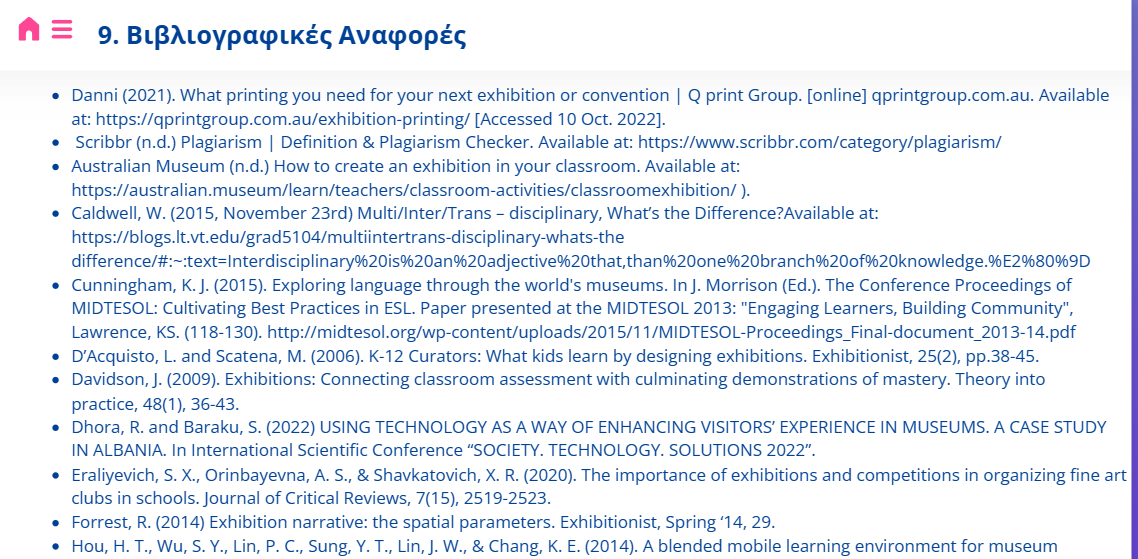 Για περαιτέρω έρευνα
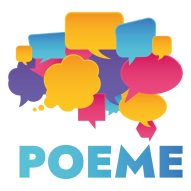 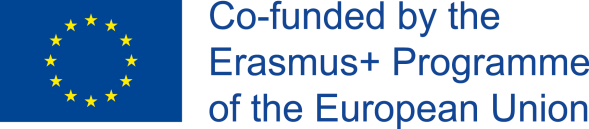 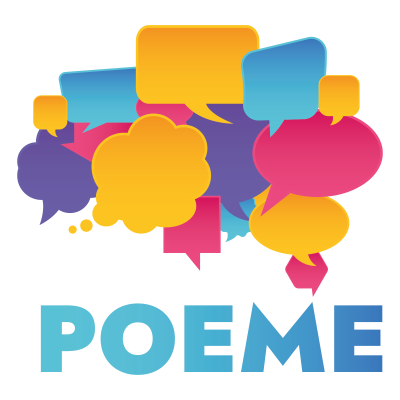 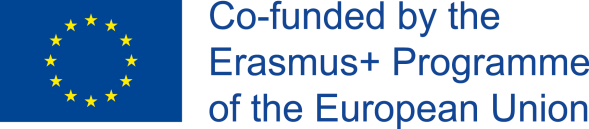 Δημιουργώντας μεικτές εκθέσεις στο σχολείο
POEME: Υποδειγματικές εκθέσεις
Οι εταίροι δημιούργησαν 6 ιδανικές/υποδειγματικές ψηφιακές ή φυσικές εκθέσεις ακολουθώντας τα στοιχεία, όπως αυτά προτείνονται από το ηλεκτρονικό εγχειρίδιο του POEME που παρουσιάστηκε πιο πάνω.
Η κάθε έκθεση συνοδεύεται από προσχέδια ενώ ταυτόχρονα δίνεται καθοδήγηση στους  εκπαιδευτικούς και στους μαθητές μέσα από λεπτομερή βήματα και συγκεκριμένα παραδείγματα.
Aυτές οι εκθέσεις λειτουργούν σαν έτοιμα δείγματα,  διαθέσιμα να ληφθούν ηλεκτρονικά ή να τυπωθούν μέσα από την ‘’Ηλεκτρονική Έκθεση/Γκαλερί του POEME " στην πλατφόρμα του  έργου. 
Ας δούμε ένα παράδειγμα ακολουθώντας βήμα - βήμα τις οδηγίες!
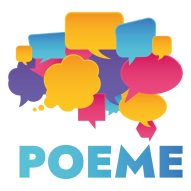 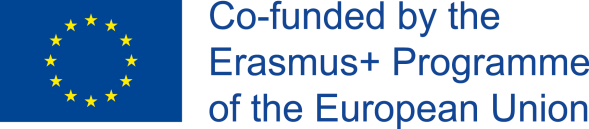 [Speaker Notes: Οι λειτουργίες του λογισμικού καθώς  επίσης και τα διαδραστικά  στοιχεία  δημιουργούν ένα  ηλ.βιβλίο   οπτικά ελκυστικό  και εύκολο στη χρήση του.]
Δημιουργώντας μία έκθεση βήμα - βήμα
Πριν ξεκινήσετε, θυμηθείτε ότι ...
Μια έκθεση στην πραγματικότητα διηγείται μία ιστορία μέσα από αντικείμενα, μοντέλα, ήχους, κείμενο, ψηφιακές πλατφόρμες, τέχνες, εικόνες, δράσεις και παραστάσεις. Μία έκθεση που οργανώνεται από μαθητές για την τάξη ή το σχολείο σας θα μπορούσε να αποτελεί ένα πλαίσιο για μάθηση μέσω αντικειμένων (object-based) που επιτρέπει επίσης τη διαθεματική μάθηση  και τη μάθηση που στηρίζεται σε έρευνα, καθώς οι μαθητές εμβαθύνουν σε ένα επιλεγμένο θέμα. 
Ακολουθήστε τα βήματα  που θα σας βοηθήσουν να οργανώσετε τη δική σας έκθεση στην τάξη ή στο σχολείο. Αυτά τα βήματα είναι μία πρακτική πρόταση που στηρίζεται στο IO4 “Ηλεκτρονικό εγχειρίδιο για τις εκθέσεις του POEME”. 
Πέρα από όλες τις προτάσεις, είναι κατανοητό ότι μπορεί να υπάρξει ευλυγισία και προσαρμοστικότητα στις ανάγκες της τάξης σας.
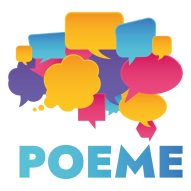 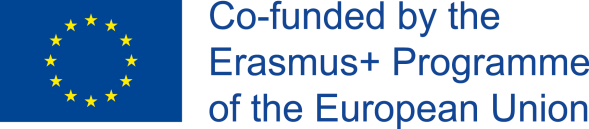 BΗΜΑ 1: Σχεδιάστε το θέμα, βάλτε στόχους
Σε πρωταρχικά στάδια μάθησης, μπορείτε να χρησιμοποιήσετε ένα ηλεκτρονικό βιβλίο και /ή φύλλο εργασίας (δείτε εργασίες του POEME για να εμπνευστείτε). Με αυτόν τον τρόπο, οι μαθητές θα αποκτήσουν  (γλωσσικές, ψηφιακές, επικοινωνιακές κ.λπ.) δεξιότητες, απαραίτητες για να προχωρήσουν στη δημιουργία μίας έκθεσης.

Ακολούθως, ξοδέψτε λίγο χρόνο ρωτώντας τους μαθητές σας μέσα στην τάξη, μοιραστείτε τις παρατηρήσεις σας για να μάθετε τα ενδιαφέροντα τους, σχεδιάστε το θέμα της έκθεσης και ορίστε τους στόχους σας.
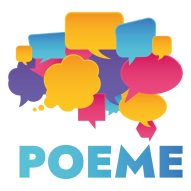 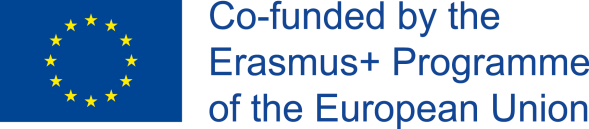 BΗΜΑ 1: Σχεδιάστε το θέμα, βάλτε στόχους
Παράδειγμα
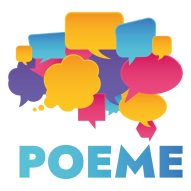 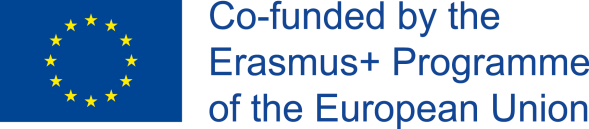 ΒΗΜΑ 2: Αναπτύξτε υποενότητες
Αποφασίστε σε πόσα τμήματα θα χωρίσετε την έκθεση σας (ιδανικά σε 3 υποενότητες). Ποιο θα είναι το θέμα για κάθε υποενότητα; Ποια θα είναι η σειρά τους; Aνά ομάδες, οι μαθητές μπορούν να αποφασίσουν για τα επιμέρους θέματα/υποενότητες. Αναπτύξτε διερευνητικές ερωτήσεις για να τους βοηθήσετε και να τους ενθαρρύνετε να χρησιμοποιήσουν διάφορες πηγές όπως βιβλία, διαδίκτυο και τα έργα του POEME.

Σημαντικό: τα αντικείμενα που θα εκθέσετε εξαρτώνται από τις υποενότητες που έχετε  καθορίσει.
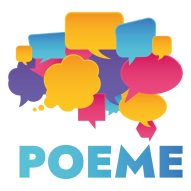 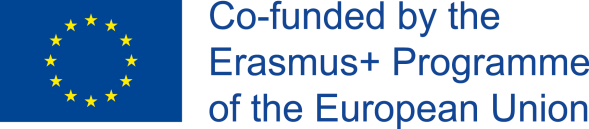 ΒΗΜΑ 2: Αναπτύξτε υποενότητες
Παράδειγμα
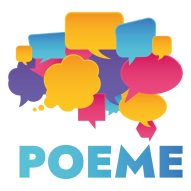 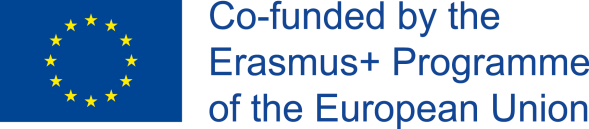 ΒΗΜΑ 3: Επιλέξτε αντικείμενα και καθορίστε τα εκθέματα
Σκεφτείτε ποια αντικείμενα θέλετε να συμπεριλάβετε στην έκθεση σας, για να διηγηθείτε την ιστορία σας (3 έως 5 για κάθε υποενότητα). Λάβετε υπόψη τις ικανότητες και τις δεξιότητες των μαθητών σας. Μπορούν να φέρουν αντικείμενα από το σπίτι ή να δημιουργήσουν τα δικά τους εκθέματα  κατά τη διάρκεια μαθήματος, π.χ. της πληροφορικής ή των καλλιτεχνικών κ.λπ. 
Τα εκθέματα είναι δυνατό να είναι απτά, ψηφιακά ή άυλα. Επίσης μπορεί να είναι διαδραστικά. Εάν επιλέξτε να οργανώσετε μια φυσική μεικτή έκθεση,προτιμήστε μία εναλλαγή απτών, άυλων και ψηφιακών αντικειμένων. Εάν επιλέξτε να δημιουργήσετε μία διαδικτυακή μεικτή έκθεση, θα πρέπει να εξασφαλίσετε ότι ακόμη και τα απτά ή και τα άυλα αντικείμενα πρέπει κατά κάποιο τρόπο να ψηφιοποιηθούν . 
Καθώς  επιλέγετε αντικείμενα, δημιουργήστε μία λίστα. Καταγράψτε τα αντικείμενα που δεν είναι έτοιμα και πρέπει να δημιουργηθούν.
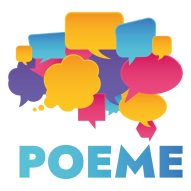 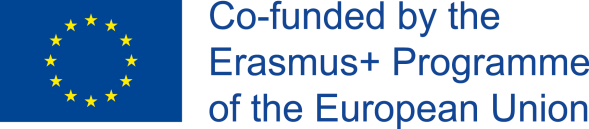 ΒΗΜΑ 3: Επιλέξτε αντικείμενα και  καθορίστε τα εκθέματα
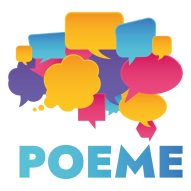 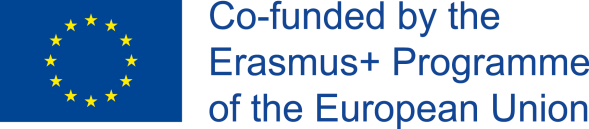 5
3
1
2
4
ΒΗΜΑ 4: Σχεδιάστε την έκθεση σας
6
Ο μοναδικός Όλυμπος
Το  βουνό των Θεών
Eίσοδος /Έξοδος
7
11
Σεβασμός για τη Φύση
Εάν η έκθεση σας λάβει χώρα σε φυσικό περιβάλλον, σκεφτείτε πού θα πραγματοποιηθεί (στην τάξη, σε αίθουσα εκδηλώσεων ή στη σχολική αυλή, που σημαίνει υπαίθρια) και σχεδιάστε μία κάτοψη. Πώς θα μπορούσατε να εκμεταλλευτείτε στο έπακρο αυτόν το χώρο για να αναδείξετε τα εκθέματα σας και την ιστορία σας; Σχεδιάστε τα τμήματα της έκθεσης πάνω στην κάτοψη .
8
11
10
9
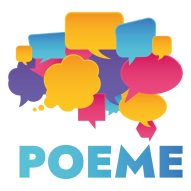 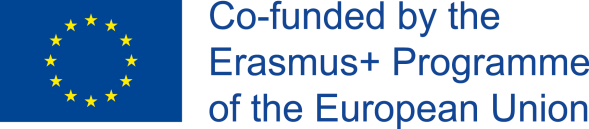 Σχολική Έκθεση
Όλυμπος: 
Το βουνό των Θεών
Φυσικό περιβάλλον
ΒΗΜΑ 4: Σχεδιάστε την έκθεση σας
Πολιτιστική αξία
Οικολογική συνείδηση
Eάν η έκθεση σας είναι ψηφιακή αποφασίστε  πώς θα την παρουσιάσετε διαδικτυακά; Θα τη συμπεριλάβετε στην ιστοσελίδα του σχολείου ή κάπου αλλού; Θα δημιουργήσετε ένα ξεχωριστό ιστολόγιο για το συγκεκριμένο έργο/σκοπό;
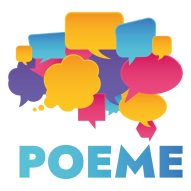 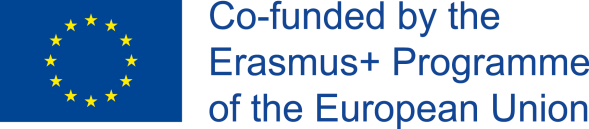 BHMA 4: Σχεδιάστε την έκθεση σας
Διάταξη αντικειμένων και παρουσίαση
Συζητήστε πώς θέλετε να ομαδοποιήσετε και να κατατάξετε τα αντικείμενα προς έκθεση. Ως κριτήριο σας θα έχετε το βασικό θέμα της έκθεσης και την ιστορία που θέλετε να αφηγηθείτε.
Σκεφτείτε πώς θα παρουσιάσετε τα εκθέματα σας και την ιστορία σας. Ποια επιπλέον μέσα θα χρειαστείτε; Μπορείτε να χρησιμοποιήσετε τους τοίχους, παλιά κομμάτια ξύλου, ένα έπιπλο, χάρτινα κουτιά, διπλωμένα χαρτιά για ταμπελάκια, έναν προβολέα ή τάμπλετ
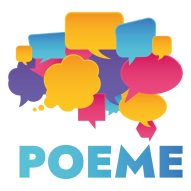 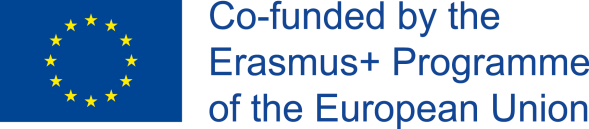 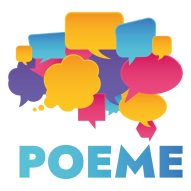 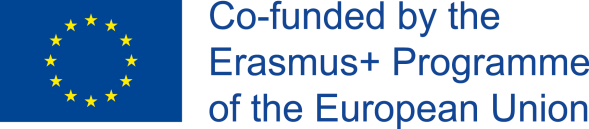 ΒΗΜΑ 5: Αναπτύσσοντας τα κείμενα
Θα  χρειαστεί να γράψετε: 
Ένα εισαγωγικό κείμενο σε μορφή αφίσας ή πίνακα για να παρουσιάσετε και να εξηγήσετε το θέμα της έκθεσης. 
Ένα εισαγωγικό κείμενο για κάθε επιμέρους τμήμα της έκθεσης για να επεξηγήσετε  το θέμα κάθε τμήματος. Σε διαδικτυακή έκθεση, χρησιμοποιήστε jpg ή png ( μορφές εικόνας).
Eκθεσιακές πινακίδες που θα δίνουν πληροφορίες για όλα τα εκθέματα που παρουσιάζονται. Μπορείτε να χρησιμοποιήσετε και κωδικούς ταχείας ανταπόκρισης QR (Quick Response) εάν θέλετε να μοιραστείτε περισσότερες πληροφορίες. Σε μία διαδικτυακή έκθεση, οι επεξηγηματικές ταμπέλες μπορούν να βρίσκονται ακριβώς δίπλα ή κάτω από την εικόνα του εκθέματος, μαζί με ένα σχετικό σύνδεσμο σε περίπτωση που θέλετε να δώσετε περαιτέρω υλικό/πληροφορίες.
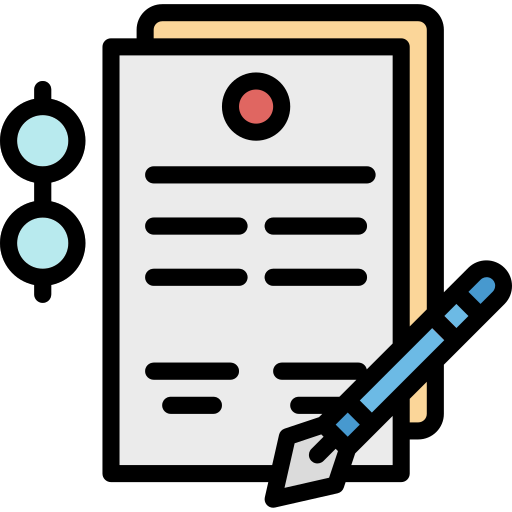 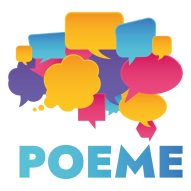 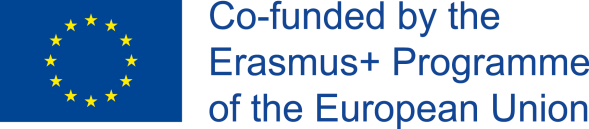 Το Βουνό  Όλυμπος
 
Ο Όλυμπος είναι το ψηλότερο βουνό της Ελλάδος. Σύμφωνα με την Ελληνική Μυθολογία ήταν ο οίκος  των 12 αρχαίων Θεών. 
Το  1938  ο Όλυμπος καθιερώθηκε ως  ο πρώτος Εθνικός Δρυμός, χάρη στη φυσική και πολιτιστική του αξία.
Στις μέρες μας ,επισκέπτες έρχονται απ’ όλο τον κόσμο.Θαυμάζουν την ιστορία του και την σπάνια ομορφιά του.
Η μοναδικότητα του Ολύμπου
Σε μεγάλο υψόμετρο υπάρχουν βοσκοτόπια και βραχώδεις πλαγιές.Σε χαμηλότερο υψόμετρο υπάρχουν διάφορα είδη δασών με οξιές  και μαύρα πεύκα.
Πάνω από  1,100  είδη χλωρίδας  έχουν καταγραφεί
Τα δάση του αποτελούν  το σπίτι για ένα πλήθος ζώων , κάποια από τα οποία είναι σπάνια και υπό εξαφάνιση .
ΘΕΜΑ 5: Αναπτύσσοντας τα κείμενα
Παραδείγματα των πινακίδων
Το Βουνό των Θεών
Ο Όλυμπος  και οι ψηλές και απότομες κορυφές του συνήθως   καλύπτονται από ομίχλη  και θυελλώδη σύννεφα και  γοητεύουν τους ανθρώπους από τα προϊστορικά χρόνια. 
Αυτό το βουνό πάντα  προκαλεί περιέργεια και θαυμασμό.Γι΄αυτό  το λόγο, οι Αρχαίοι  Έλληνες διάλεξαν αυτό το μέρος για κατοικία των 12 Θεών τους. Ποιητές ,συγγραφείς και ζωγράφοι  αντιμετώπιζαν το μυστήριο του με δέος . 
Εξαιτίας της ιερότητας του μέρους αυτού ,οι ανθρώπινες παρεμβάσεις/ αποικήσεις έχουν περιοριστεί μέχρι τους πρόποδες του βουνού .
Σεβασμός στη Φύση
Ο Όλυμπος είναι ένας Εθνικός Δρυμός και ο οικοβιότοπος της UNESCO  τον προστατεύει , σε εθνικό, ευρωπαϊκό και παγκόσμιο επίπεδο. 
Από τη δεκαετία του ‘60 ο ορεινός τουρισμός αναπτύχθηκε σιγά σιγά ξεκινώντας από τα μονοπάτια του. Η ανάβαση του Ολύμπου απαιτεί φυσική και πνευματική δύναμη, κατάλληλα ρούχα και εξοπλισμό  και πάνω απ’ όλα, σεβασμό για τα χαρακτηριστικά γνωρίσματα αυτού του μοναδικού  βουνού.
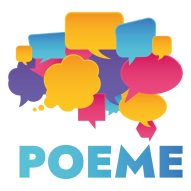 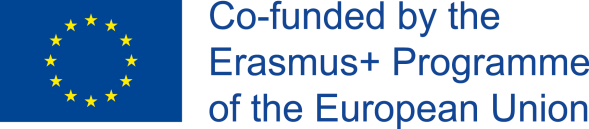 ΘΕΜΑ 5: Αναπτύσσοντας τα κείμενα
Παραδείγματα επιγραφών για τα αντικείμενα
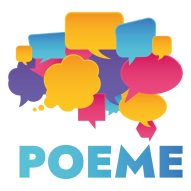 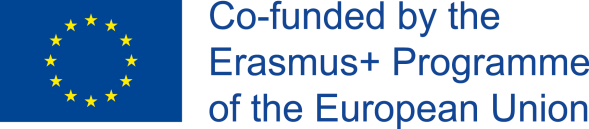 ΒΗΜΑ 5: Κατασκευάστε τα εκθέματα σας
Ακολουθώντας τα προηγούμενα βήματα και σε πλήρη συμφωνία με αυτά, είναι ώρα να κατασκευάσετε τα εκθέματα σας.
Πριν την κατασκευή τους, θα χρειαστεί να δημιουργήσετε ένα προσχέδιο που θα συνοδεύεται από τις κατάλληλες επεξηγηματικές εικόνες ή ακόμη και από καθορισμένα σχέδια. 
Tα προσχέδια (blueprints) είναι απαραίτητα για την καλύτερη οργάνωση αλλά επίσης και για το καταμερισμό των καθηκόντων ανάμεσα στους μαθητές. Aναθέστε σε ομάδες 2 εώς 4 μαθητών/-τριών, τη δημιουργία ενός εκθέματος .
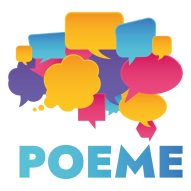 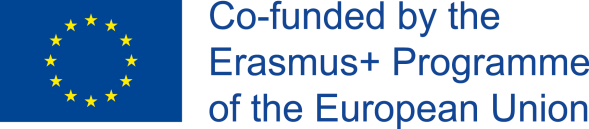 ΒΗΜΑ 5: Κατασκευάστε τα εκθέματα σας
Παράδειγμα
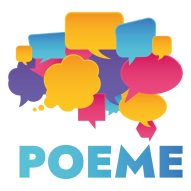 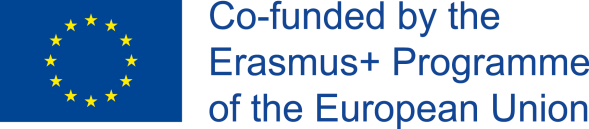 ΒΗΜΑ 5: Κατασκευάστε τα εκθέματα σας
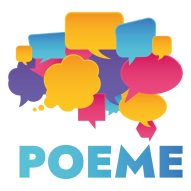 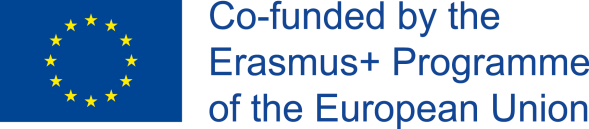 ΒΗΜΑ 5: Κατασκευάστε τα εκθέματα σας
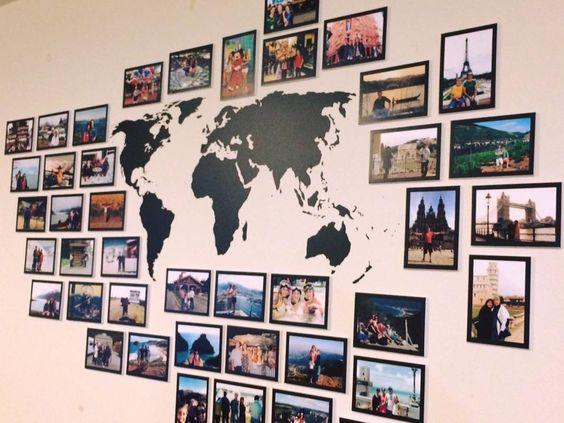 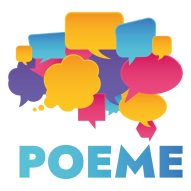 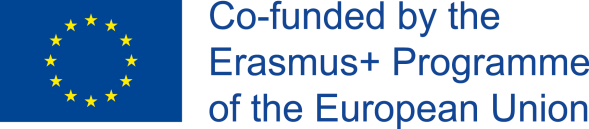 ΒΗΜΑ 5: Κατασκευάστε τα εκθέματα σας
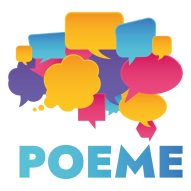 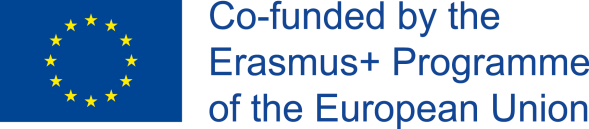 [Speaker Notes: Διαστάσεις ή…]
ΒΗΜΑ 5: Κατασκευάστε τα εκθέματα σας
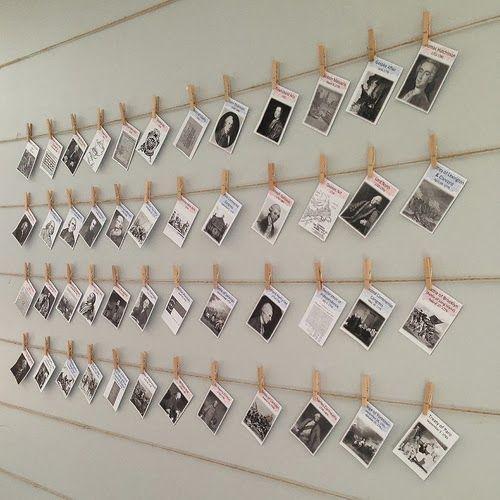 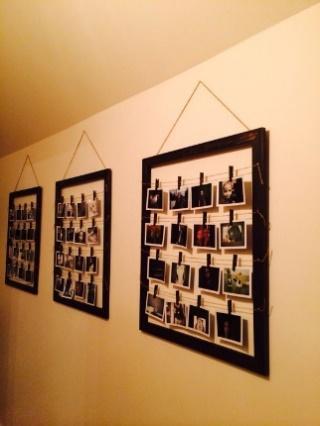 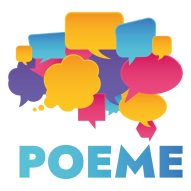 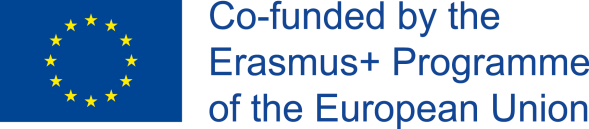 [Speaker Notes: Διαστάσεις ή…]
ΒΗΜΑ 5: Κατασκευάστε τα εκθέματα σας
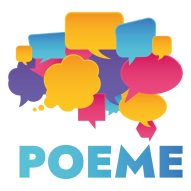 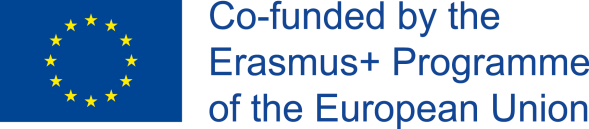 ΒΗΜΑ 5: Κατασκευάστε τα εκθέματα σας
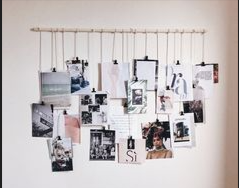 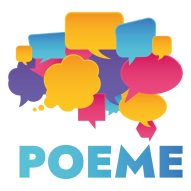 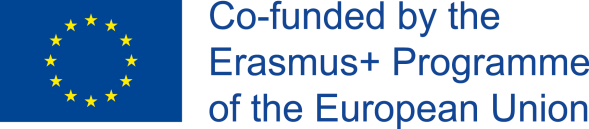 [Speaker Notes: Διαστάσεις   στο αγγλικό κείμενο έγραφε dimensions   or  form or format  μήπως είναι of ??]
ΒΗΜΑ 5: Κατασκευάστε τα εκθέματα σας
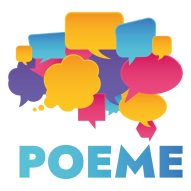 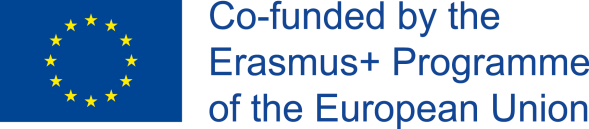 [Speaker Notes: Διαστάσεις   στο αγγλικό κείμενο έγραφε dimensions   or  form or format  μήπως είναι of ??]
ΒΗΜΑ 5: Κατασκευάστε τα εκθέματα σας
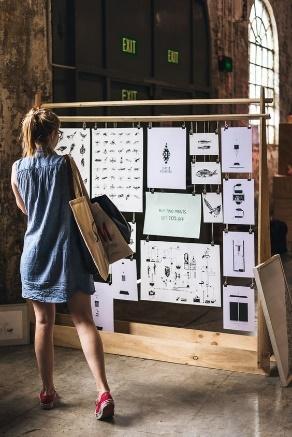 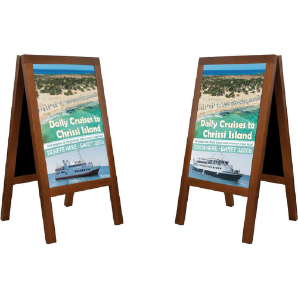 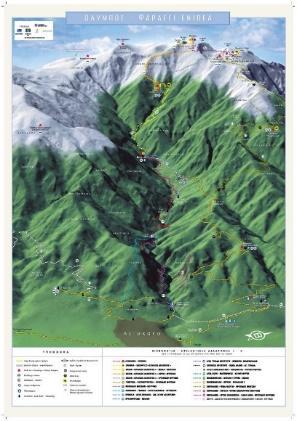 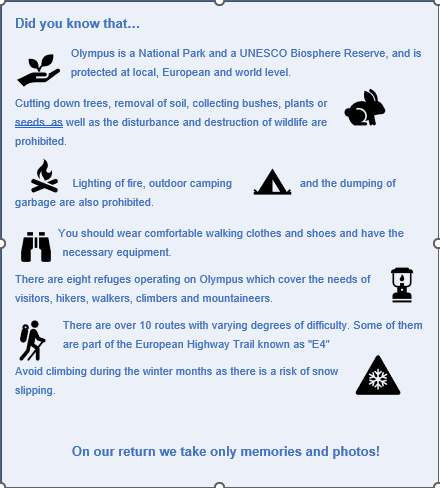 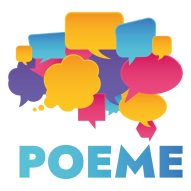 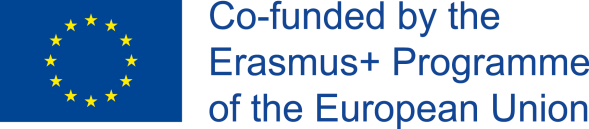 ΒΗΜΑ 5: Κατασκευάστε τα εκθέματα σας
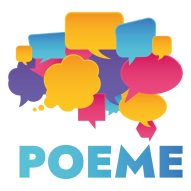 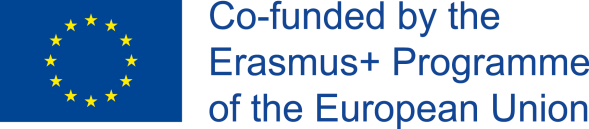 [Speaker Notes: Shocks= socks   , Around it is camping/mountaineering objects.=Around it , there are…(ENGLISH TEXT)]
ΒΗΜΑ 5: Κατασκευάστε τα εκθέματα σας
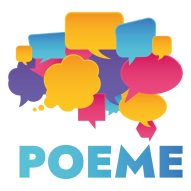 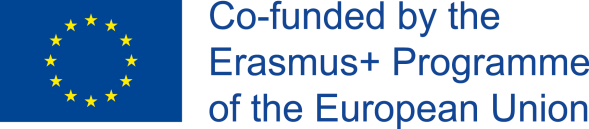 [Speaker Notes: Shocks= socks   , Around it is camping/mountaineering objects.=Around it , there are…(ENGLISH TEXT)]
ΒΗΜΑ 6: Διαδώστε/Προωθήστε  την έκθεση σας
Δημιουργήστε αφίσες και ενημερωτικά έντυπα χρησιμοποιώντας πειστική γλώσσα που θα δελεάσει το κοινό σας να θέλει να την επισκεφτεί.
Ετοιμάστε μία λίστα με αυτούς που επιθυμείτε να καλέσετε στην έκθεση σας και στείλτε προσκλήσεις μέσω ηλεκτρονικών μηνυμάτων.
Οργανώστε τα εγκαίνια της έκθεσης που μπορεί να περιλαμβάνουν ομιλίες, σύντομες παραστάσεις κ.λπ.
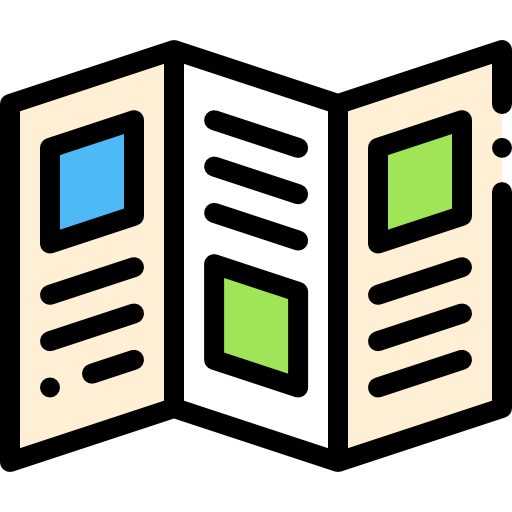 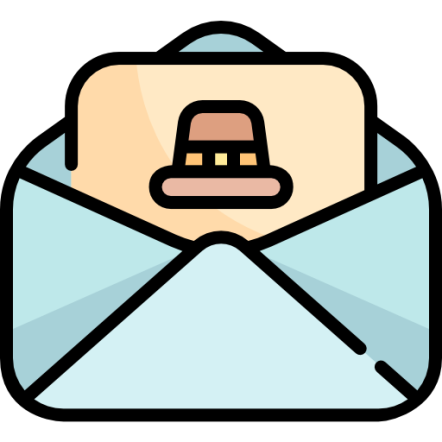 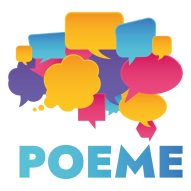 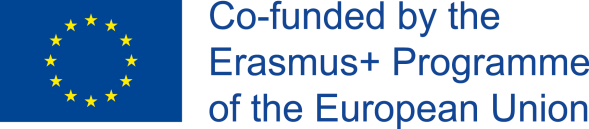 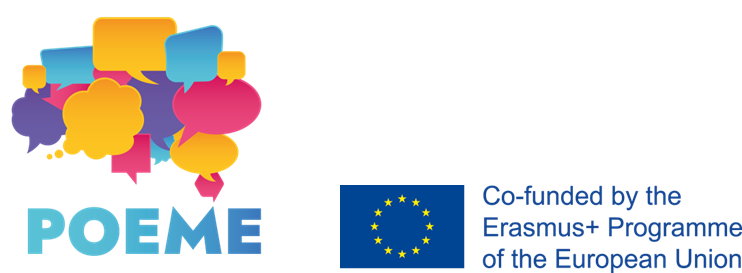 Τέλος, μην ξεχνάτε…
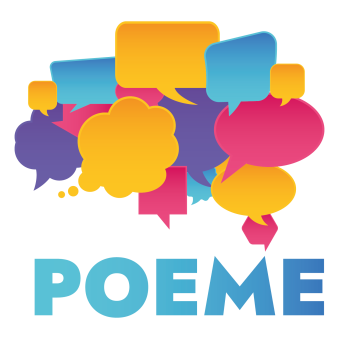 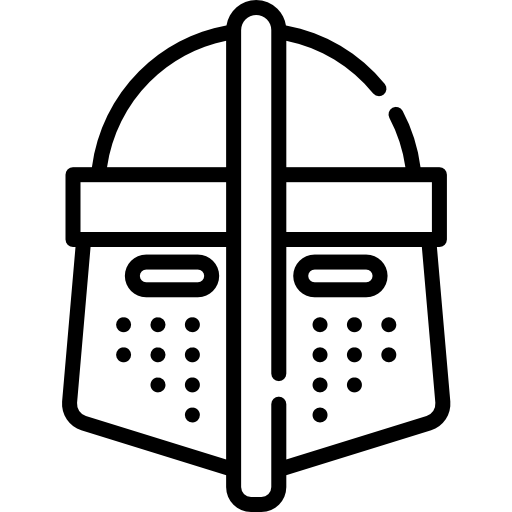 To πιο σημαντικό είναι ότι οι μαθητές δημιουργούν μόνοι τους μία έκθεση, βασιζόμενοι στα ενδιαφέροντα τους, στις δεξιότητες και ικανότητες τους. 
Επιτυχημένη πραγματοποίηση μιας έκθεσης σημαίνει ότι στο τέλος, οι μαθητές πέρασαν καλά, έμαθαν και απέκτησαν μοναδικές εμπειρίες. Αυτός είναι και ο σκοπός του POEME!
Σας προτρέπουμε να δοκιμάσετε αυτήν την προσέγγιση, αν βρεθείτε σε μία πολυπολιτισμική τάξη.
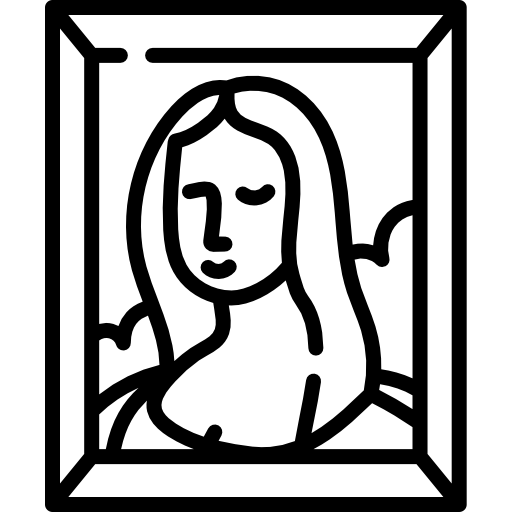 Προσδοκώμενα αποτελέσματα
Μετά το διαδικτυακό σεμινάριο των εκπαιδευτικών και με την υποστήριξη της σύμπραξης των εταίρων θα ζητηθεί σε κάποια σχολεία που συμμετείχαν, να πάρουν μέρος σε ένα σεμινάριο/εργαστήριο,όπου οι εκθέσεις που δημιούργησαν οι μαθητές στη γλώσσα της χώρας υποδοχής, θα υλοποιηθούν και θα παρουσιαστούν ψηφιακά ή φυσικά.
Οι 6 καλύτερες εκθέσεις που οργάνωσαν οι μαθητές ανάμεσα στις χώρες σύμπραξης των εταίρων, θα προστεθούν επίσης στην ψηφιακή Γκαλερί του POEME”, μαζί με 6 δείγματα/υποδείγματα μεικτών εκθέσεων.
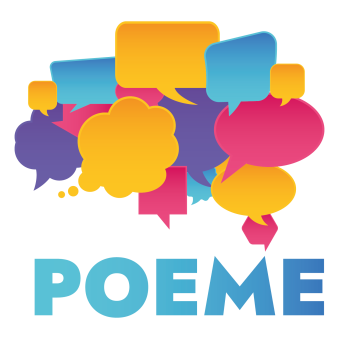 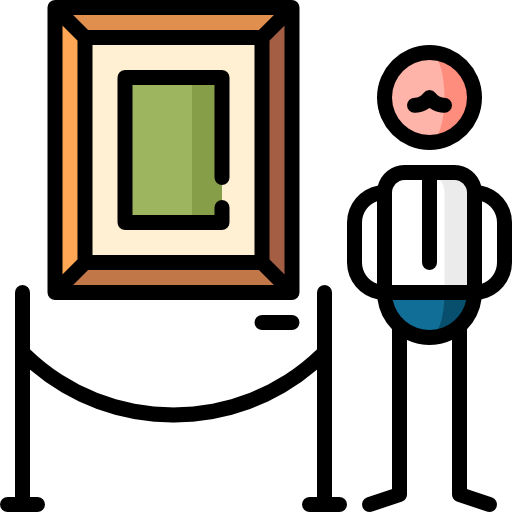 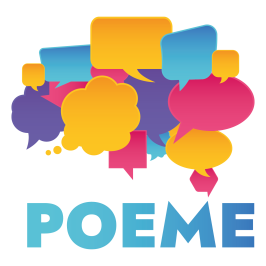 Σας ευχαριστούμε!
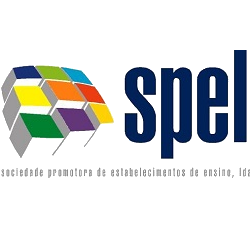 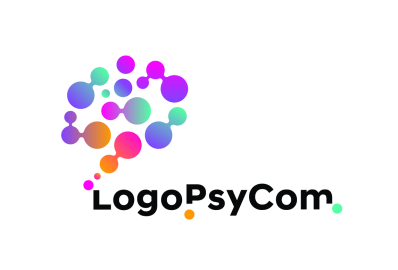 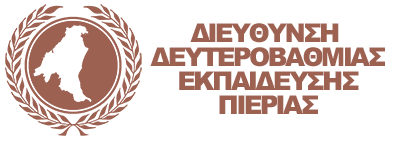 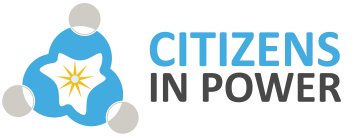 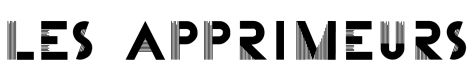 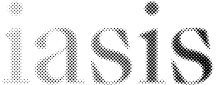 Βρείτε την ιστοσελίδα του  POEME και τα μέσα κοινωνικής δικτύωσης :

 www.poemeproject.eu
      www.facebook.com/POEMEproject
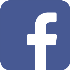 The European Commission's support for the production of this publication does not constitute an endorsement of the contents, which reflect the views only of the authors, and the Commission cannot be held responsible for any use which may be made of the information contained therein.
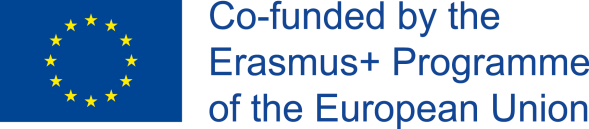